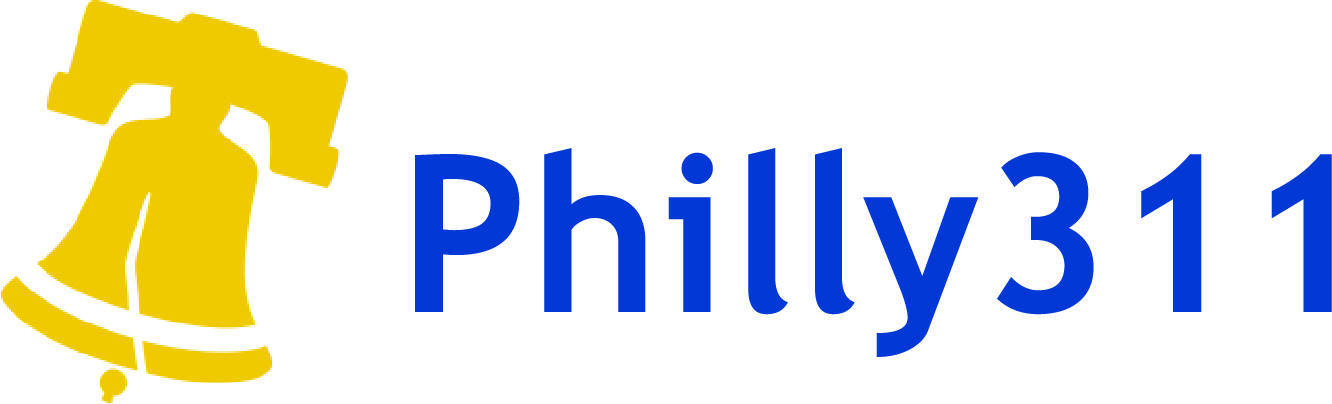 March 2024
Public
Top 20 Service Requests of the 22,838 Total Cases Submitted
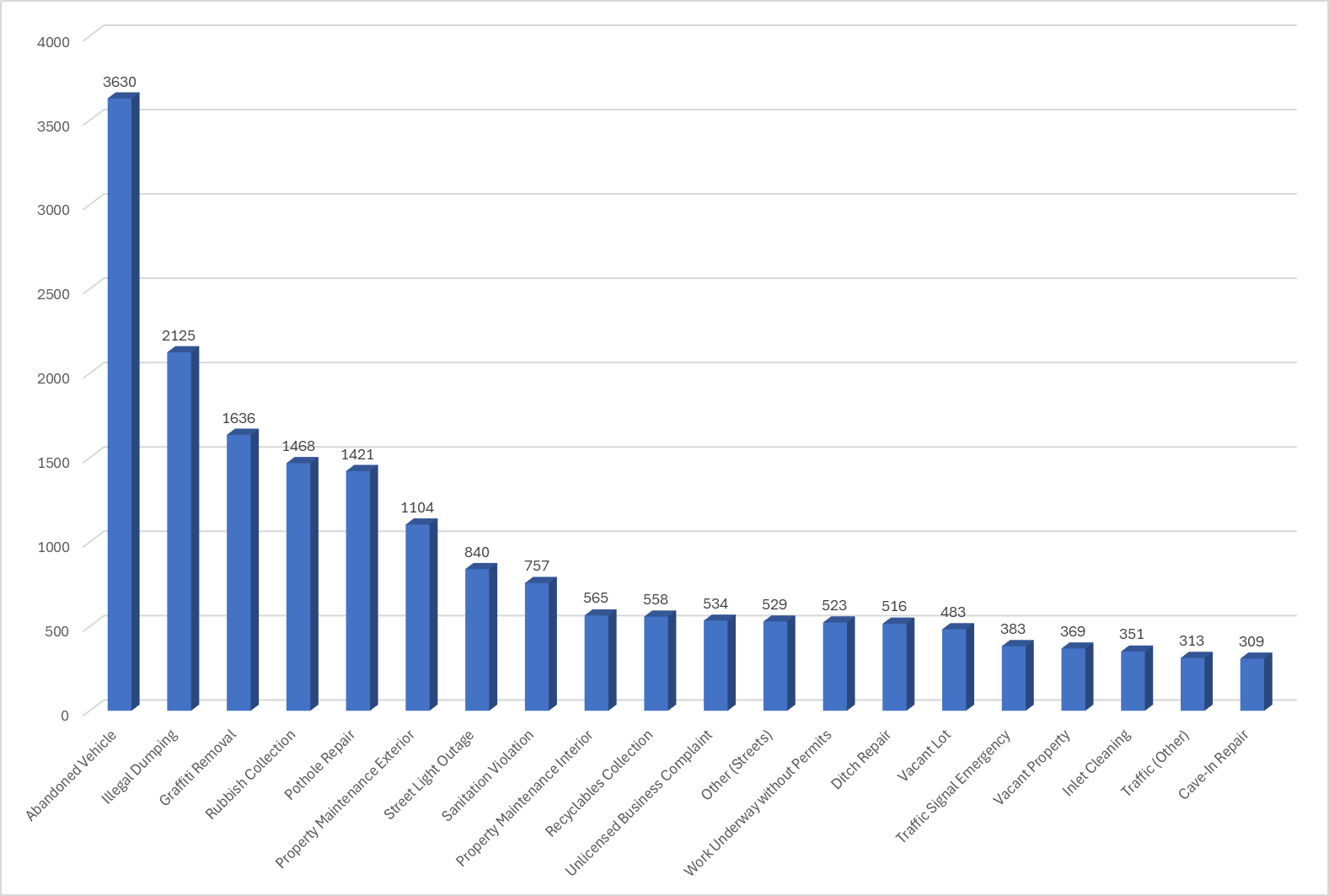 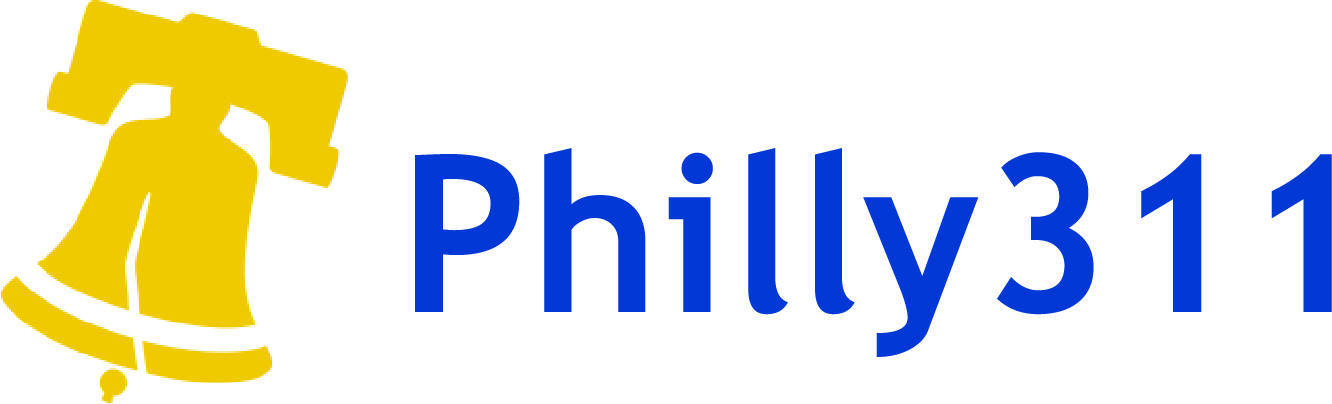 Top 20 Information Requests of the 23,745 Total Cases Submitted
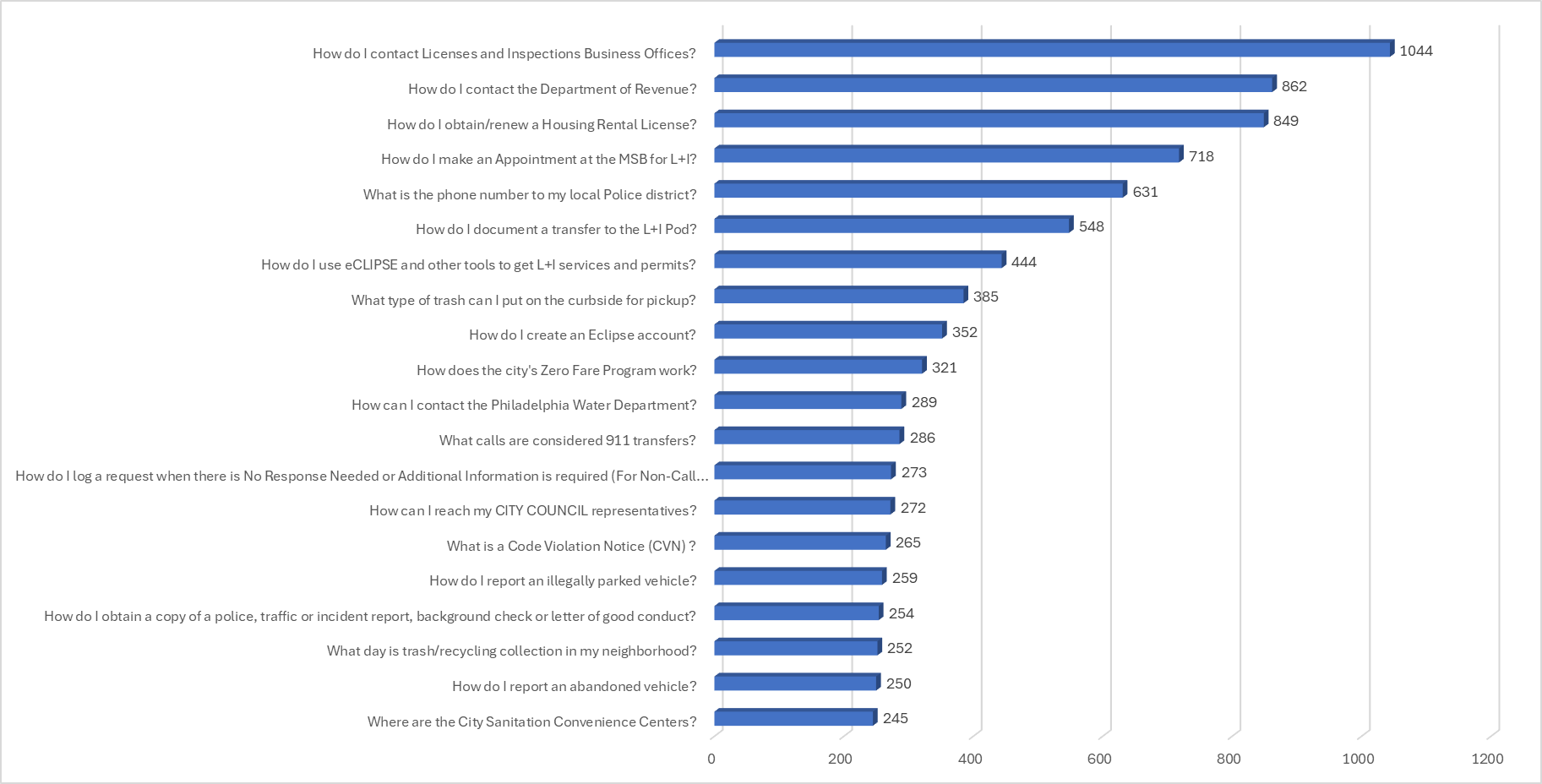 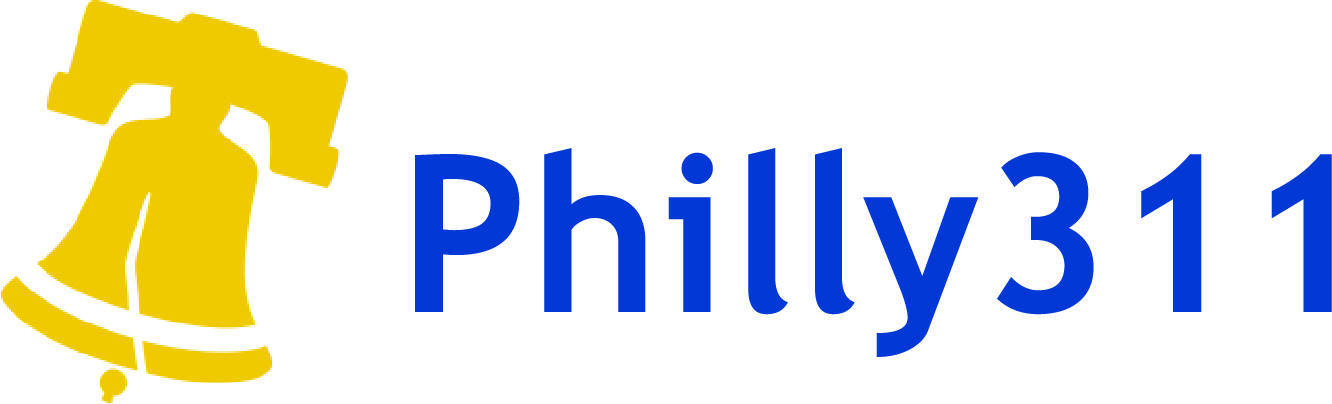 Service Requests by Department of the 22,838 Total Cases Submitted
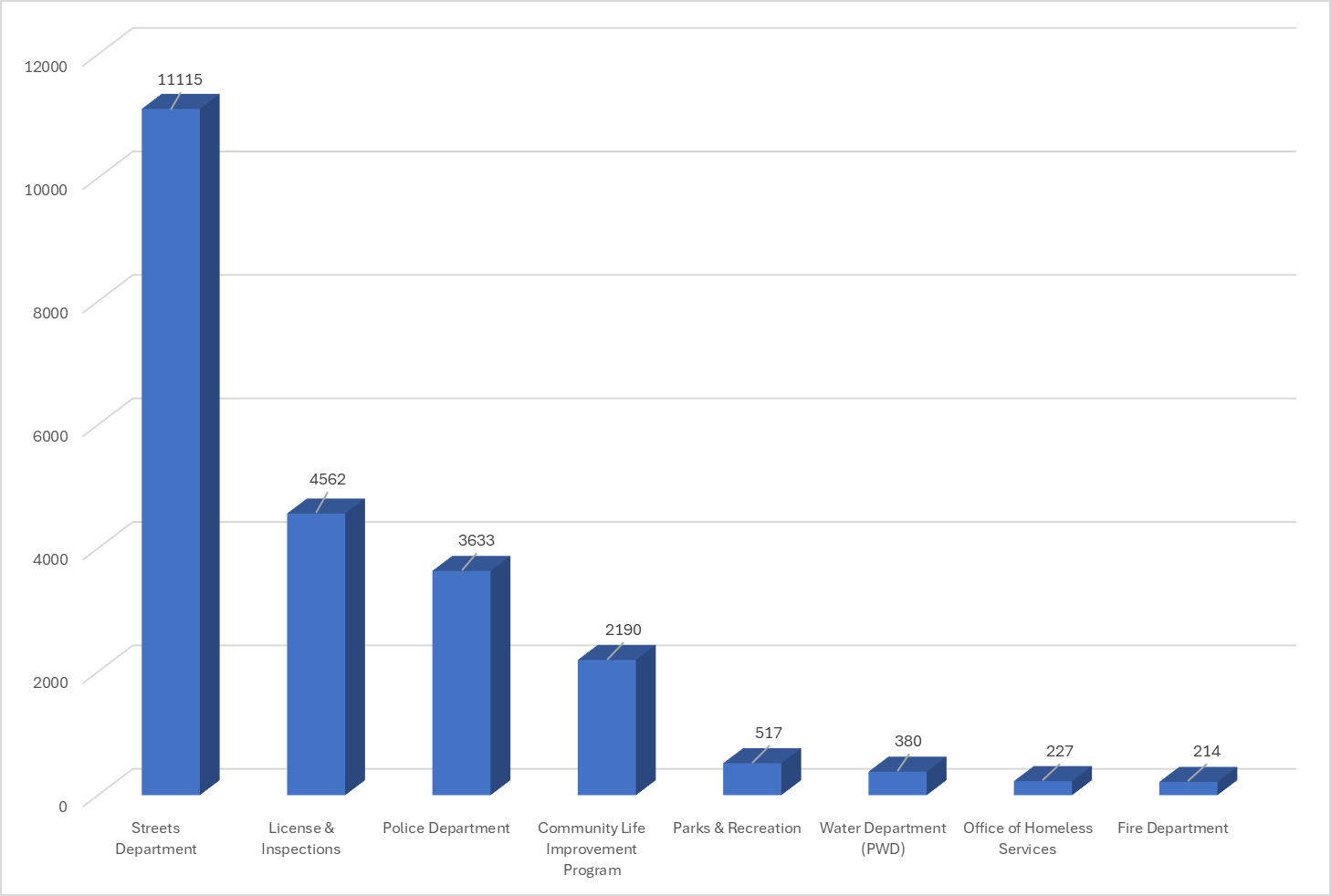 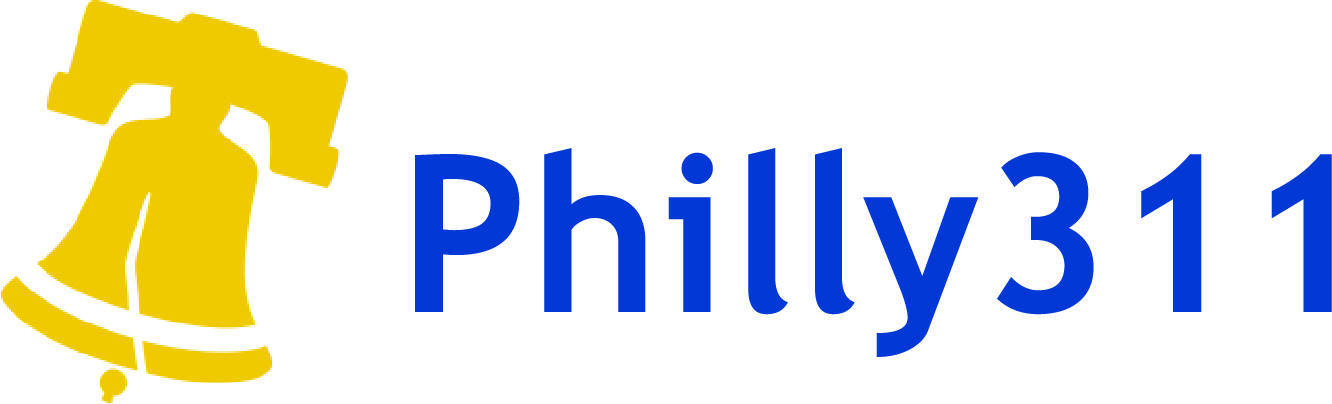 Philly311 Call Volumes, Abandons and Service Level by Day
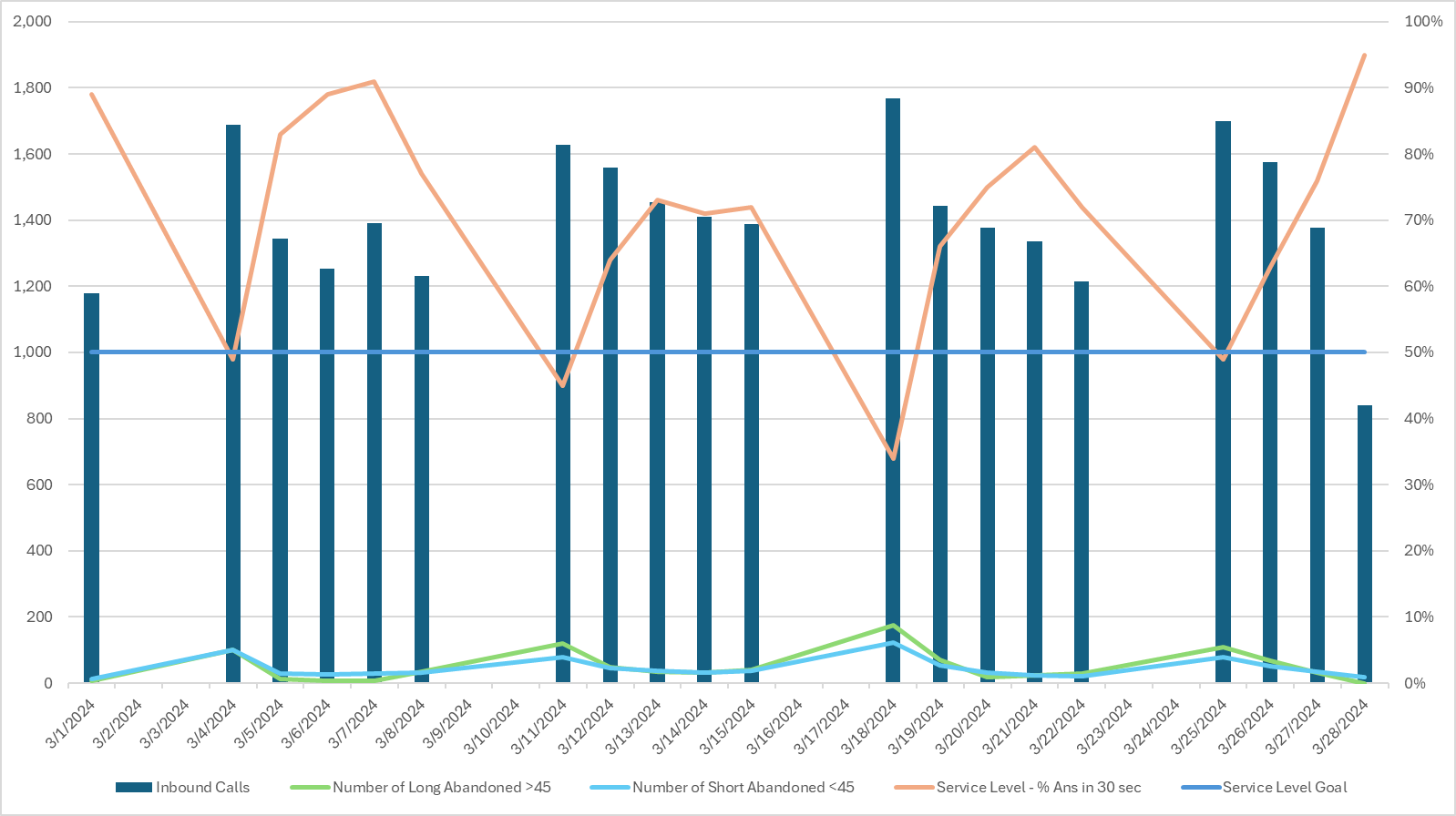 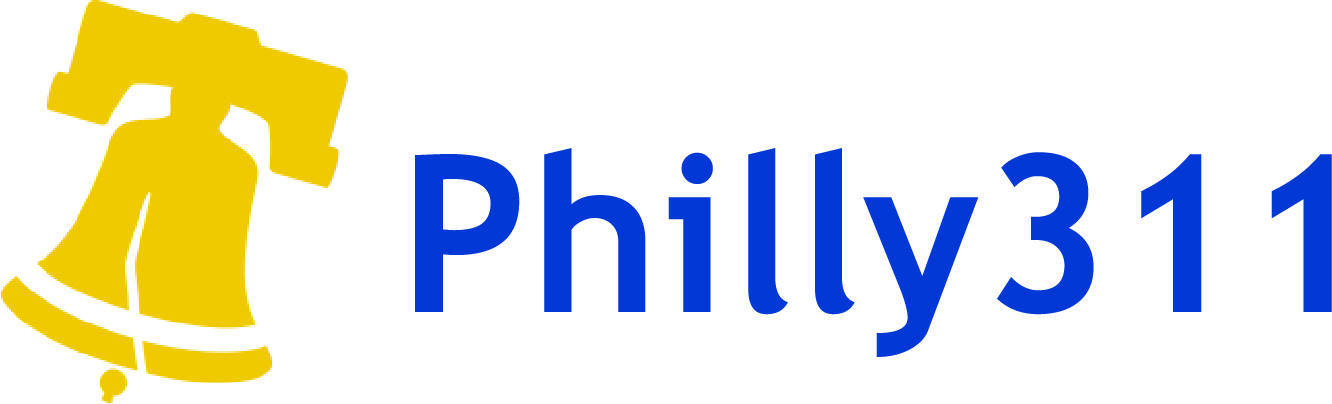 “Service Level” is the percentage of calls answered in less than 30 seconds. Our goal is 50%.
“Average Speed of Answer” is the average wait time the call experiences in queue.